Специалист по охране труда будущего:
/
2024
необходимые компетенции, культура безопасности 
как часть менталитета
www.ecostandardgroup.ru
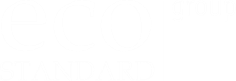 Надзор за санитарным состоянием рабочих мест, а также мест отдыха персонала
Контроль работы сотрудников организации в части соответствия требованиям охраны труда
Организация периодических медицинских обследований сотрудников
Документооборот по охране труда
Участие в обеспечении и организации СОУТ
Участие в расследовании несчастных случаев
2024
EcoStandard group
Классический функционал специалиста по охране труда/
www.ecostandardgroup.ru
2024
EcoStandard group
Трансформация классического функционала специалиста 
по охране труда
От эксперта - делопроизводителя к
Лидеру безопасности
www.ecostandardgroup.ru
2024
EcoStandard group
СОТ - специалист по цифровизации и автоматизации
www.ecostandardgroup.ru
2024
EcoStandard group
СОТ- финансист и финансовый аналитик
www.ecostandardgroup.ru
2024
EcoStandard group
СОТ - специалист, глубоко погруженный во все организационные и производственные процессы
www.ecostandardgroup.ru
2024
EcoStandard group
СОТ- специалист по управления персоналом (HR)
www.ecostandardgroup.ru
2024
EcoStandard group
СОТ - психолог и конфликтолог
www.ecostandardgroup.ru
2024
EcoStandard group
СОТ - Лидер изменений 
и ревностный адепт безопасности
www.ecostandardgroup.ru
2024
EcoStandard group
Новые компетенции специалиста по охране труда /
HR-навыки: обеспечение здоровой позитивной среды 
в коллективе, в которой повышается производительность 
и понижение травматизма и выгорания
Способность находить общий язык и общие ценности для рядового персонала и руководства
Воспитание у сотрудников культуры безопасности 
как составляющей менталитета.
Функции медиатора: урегулирование конфликтов
Базовые навыки психологического анализа 
и мотивации
Цифровизация организационных процессов
www.ecostandardgroup.ru
Финансовая компетентность, переосмысление затрат 
на ОТ, повышения эффективности труда, лояльности команды и снижения текучки
Проведение поведенческого аудита
2024
EcoStandard group
СОТ - сотрудник организации отвечающий за важнейшие общенациональные задачи /
Национальные цели развития Российской Федерации на период до 2030 года:

сохранение населения, здоровье и благополучие людей;

возможности для самореализации и развития талантов;

комфортная и безопасная среда для жизни;

достойный, эффективный труд и успешное предпринимательство;

цифровая трансформация.
www.ecostandardgroup.ru
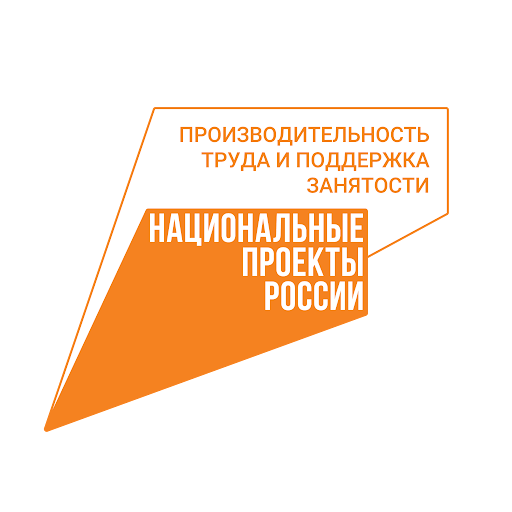 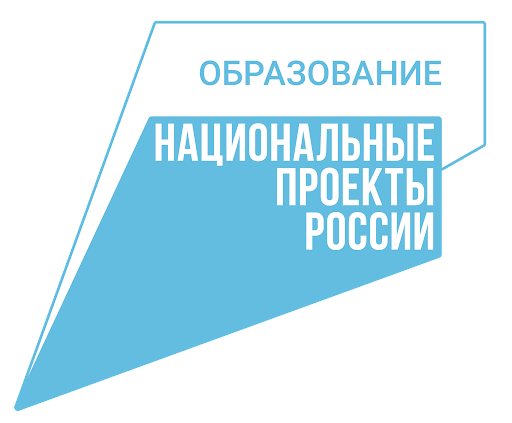 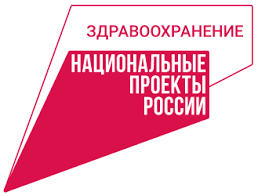 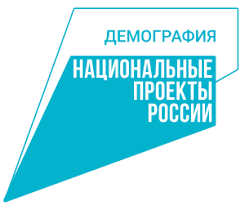 2024
EcoStandard group
СОТ 2024 - 2030 /
Новые компетенции 

Новый уровень задач и ответственности

Новый уровень полномочий и статуса
www.ecostandardgroup.ru
/
Создадим менталитет безопасности вместе!
2024
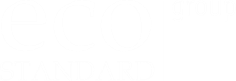 www.ecostandardgroup.ru